Elaboração de Termo de Referência  e Projeto BásicoInstrutor: Carlos Lima
Contato: croberto.adv@gmail.com
limaecosta.adv@hotmail.com
Tel.: (82) 99288932
CONTEÚDO PROGRAMÁTICO

I AS REGRAS ESSENCIAIS DAS COMPRAS E CONTRATAÇÕES;
A Lei 8.666/93: os princípios fundamentais;
A descrição correta dos bens;
Exigências da Lei 8.666/93, para a Definição do Objeto nas Compras Públicas;
O princípio da padronização
Distinção entre Termo de Referência e Projeto Básico (Lei 8.666/93);
II - ELABORAÇÃO DO TERMO DE REFERÊNCIA
Definição e Estrutura do Termo de Referência;
Especificação de materiais e serviços – A quem cabe a atribuição?
Objeto sucinto e claro - Descrição completa - vedada a indicação de marca;
Objeto bem identificado;
Estrutura do termo de referência e exigência da PGE;
vi. Termo de referência com direito de preferência às ME’s e EPP’s;
vii. Requisição do bem ou serviço a ser licitado: Conteúdo;
viii. Divisibilidade do objeto – Lote ou Item - Parcelamento obrigatório - Análise de Acórdãos TCU;
ix. Modelos de especificações de difícil aquisição - Análise de casos práticos;
x. Amostras – Quando solicitar, considerando as modalidades existentes – Decisões TCU;
III. ELABORAÇÃO DO PROJETO BÁSICO
Projeto Básico;
Planejamento e Legislação Especifica;
Especificação e Exigências para Seletividade;
Obras e Serviços de Engenharia;
Roteiro para Elaboração de Projeto Básico;
Estudos de Casos Práticos
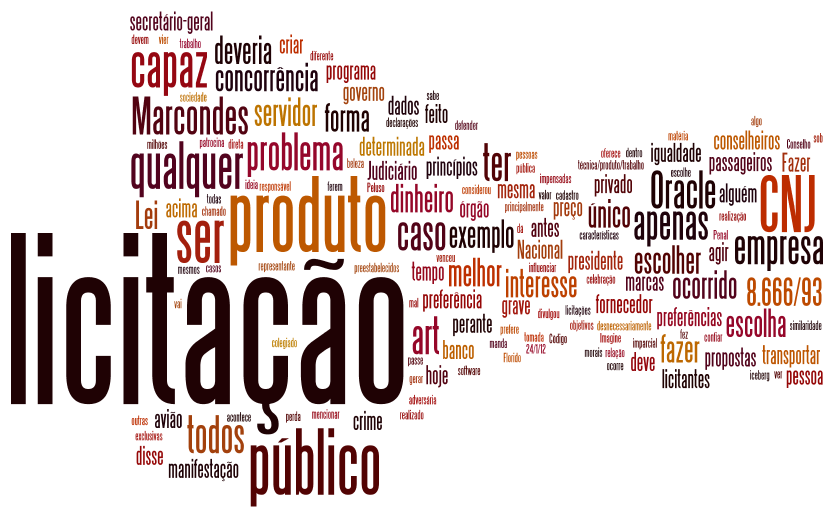 CONCEITO
Licitação é o procedimento administrativo mediante o qual a Administração Pública seleciona a proposta mais vantajosa para contrato de seu interesse.
PRINCÍPIOS CONSTITUCIONAIS
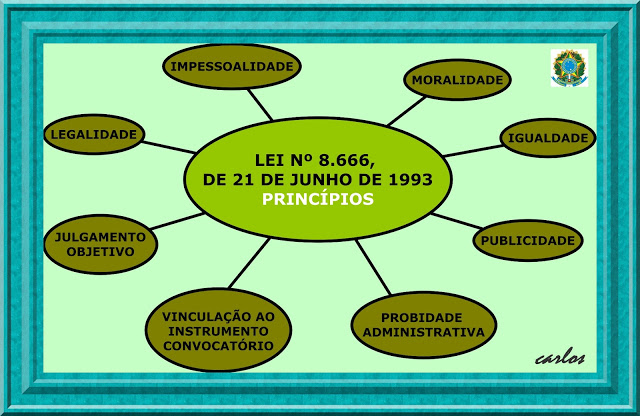 Fonte: http://advogadocarlossiqueira.blogspot.com.br/2015/04/licitacao-publica.html
PRINCÍPIO DA  AMPLA DEFESA E DO CONTRADITÓRIO
 
	Trata-se  de exigência constitucional, prevista no art. 5º, incioso LV, : "aos litigantes, em processo judicial ou administrativo, e aos acusados em geral são assegurados o contraditório e ampla defesa, com os meios e recursos a ela inerentes".
PRINCÍPIO DA AUTOTUTELA
 
	"A  Administração Pública deve anular seus próprios atos , quando eivados de vício de legalidade, e pode revogá-los por motivo de conveniência ou oportunidade, respeitados os direitos adquiridos" (Lei 9.784/99, art. 53). 
 
	Assim  a Administração : 
 
a) revoga os atos inconvenientes e inoportunos, por razões de mérito; 

b) anula os atos ilegais.
STF Súmula nº 473 
	
	Administração Pública - Anulação ou Revogação  dos Seus Próprios Atos
	
	A administração pode anular seus próprios atos, quando eivados de vícios que os tornam ilegais, porque deles não se originam direitos; ou revogá-los, por motivo de conveniência ou oportunidade, respeitados os direitos adquiridos, e ressalvada, em todos os casos, a apreciação judicial.
DECISÃO TCU ABRIL/2017

“É facultado ao gestor, dentro da sua esfera de discricionariedade, anular todo o procedimento licitatório, nos termos do art. 49 da Lei 8.666/1993, ou invalidar apenas os atos insuscetíveis de aproveitamento e retomar o certame do momento imediatamente anterior ao ato ilegal, em analogia ao art. 4º, inciso XIX, da Lei 10.520/2002”
PRINCÍPIO DA COMPETIÇÃO

	Nos certames de licitação, esse principio conduz o gestor a buscar sempre o maior numero de competidores interessados no objeto licitado. Nesse sentido, a Lei de Licitações veda estabelecer, nos atos convocatórios, exigências que possam, de alguma forma, admitir, prever ou tolerar, condições que comprometam, restrinjam
	ou frustrem o caráter competitivo da licitação
A restrição a competitividade, causada pela ausência de informações essenciais no instrumento convocatório, e causa que enseja a nulidade da licitação. Acórdão 1556/2007 Plenário TCU

É inconstitucional e ilegal o estabelecimento de exigências que restrinjam o caráter competitivo dos certames. Acórdão 539/2007 Plenário TCU
REFERENCIAL DE MARCA 
(TCU-MARÇO/2017)
A indicação ou a preferência por marca só é admissível se restar comprovado que a escolha é a mais vantajosa e a única que atende às necessidades da Administração. A licitação não tem por objetivo, necessariamente, a escolha do produto ou do serviço de melhor qualidade disponibilizado no mercado.
TERMO DE REFERÊNCIA
ELABORAÇÃO DO TR
“O termo de referência é o documento que deverá conter elementos capazes de propiciar avaliação do custo pela administração diante de orçamento detalhado, definição dos métodos, estratégia de suprimento, valor estimado em planilhas de acordo com o preço de mercado, cronograma físico-financeiro, se for o caso, critério de aceitação do objeto, deveres do contratado e do contratante, procedimentos de fiscalização e gerenciamento do contrato, prazo de execução e sanções, de forma clara, concisa e objetiva.” (art. 9º, § 2º do Decreto nº 5.450/05.)
Visão Geral do Edital
Modalidade  Condições de
participação e as regras  da modalidade
Objeto -Termo de  Referência
Contrato-execução
Qual o conteúdo do Termo de Referência?

Não existe REGRA ESPECÍFICA. Necessário que seja um documento eficaz para as aquisições e serviços contratados  na Administração Pública.

CONTEÚDO
OBJETO E DEMAIS  CONDIÇÕES DE  EXECUÇÃO DO  CONTRATO
ESTUDO DAS  OPÇÕES  DISPONÍVEIS  NO MERCADO
IDENTIFICAÇÃO DA  NECESSIDADE
CONTRATAÇÃO  EFICIENTE
ELABORAÇÃO DO TR


OBJETO : Descrição do bem ou serviço a ser comprado ou contratado.
MOTIVAÇÃO: Descrever as razões pelas quais a administração pública está buscando adquirir esse bem ou serviço.
ESPECIFICAÇÕES TÉCNICAS: Detalhamento de todos os elementos que constituem o objeto, são vedadas as especificações que excessivas, irrelevante e desnecessárias, ou ainda que limitem ou frustrem a competição dos licitantes.
OBS: Esse é uma dos mais importantes item na aquisição, pois é aqui onde serão expressadas a capacidade, potência, material, consumo, composição, modelo, forma, entre outras coisas do bem ou serviço a ser adquirido.
PRAZO, LOCAL E CONDIÇÕES DE ENTREGA OU EXECUÇÃO: Especificar o prazo, o local e as condições de entrega do objeto licitado, aqui você poderá informar se a entrega será feita de forma parcial ou integral, conforme a necessidade da administração.
PRAZO E CONDIÇÕES DE GARANTIA: Especificar os prazos e as condições (se houver) de garantia do objeto.
RESPONSÁVEL PELO RECEBIMENTO: Informar o nome e dados de contato da pessoa que será responsável pelo recebimento do bem ou serviço, se houver gestão contratual especificar informar o cargo.
CONDIÇÕES E PRAZOS DE PAGAMENTO: Informar os critérios de pagamento, entre eles o número de parcelas por exemplo.

OBRIGAÇÕES DO CONTRATANTE : Informar as obrigações da administração, que normalmente são de fiscalizar, gerenciar o contrato e pagar o preço acordado.

OBRIGAÇÕES DA CONTRATADA: Informar as principais obrigações a serem cumpridas pelo o licitante caso ocorra sua contratação.
QUALIFICAÇÃO TÉCNICA: Informar se há necessidade de apresentação de documentação técnica comprobatória para a execução dos trabalhos, sejam eles atestados, certidões, registros, etc.

CRITÉRIO DE AVALIAÇÃO DAS PROPOSTAS: Informar como será feito o critério de avaliação das propostas: menor preço, técnica e preço, melhor técnica.

VALORES REFERENCIAIS DO MERCADO: Informar sempre que possível o valor de aquisição das últimas contratações desse objeto.
RESULTADOS ESPERADOS: O que pretende a administração com a aquisição desse objeto.

SANÇÕES: Informar e justificar as penalidades a serem aplicadas em caso do não cumprimento da entrega do bem ou serviço.

CONDIÇÕES GERAIS: Informações gerais com o intuito de esclarecer possíveis dúvidas em relação a qualquer um dos itens acima.
Qual área deve elaborar o Termo de Referência? Não é função do pregoeiro e nem da Comissão de licitação,assim,  necessário na prática administrativa o estabelecimento de um responsável, pois até  mesmo a área requisitante não detém as informações necessárias e suficientes para  a elaboração do Termo de Referência, contudo tal documento não deverá ficar a  cargo de apenas uma única pessoa, pois é justamente a pluralidade de idéias na  elaboração que levará  a segurança do Termo de Referência
CHECK LIST - TR
PROJETO BÁSICO
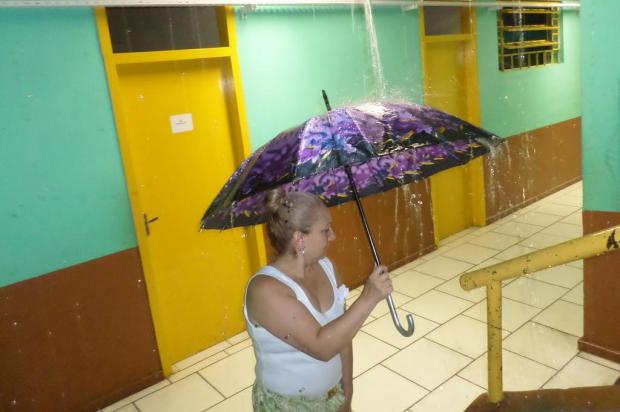 “Antes de uma boa obra existe um  bom projeto.”
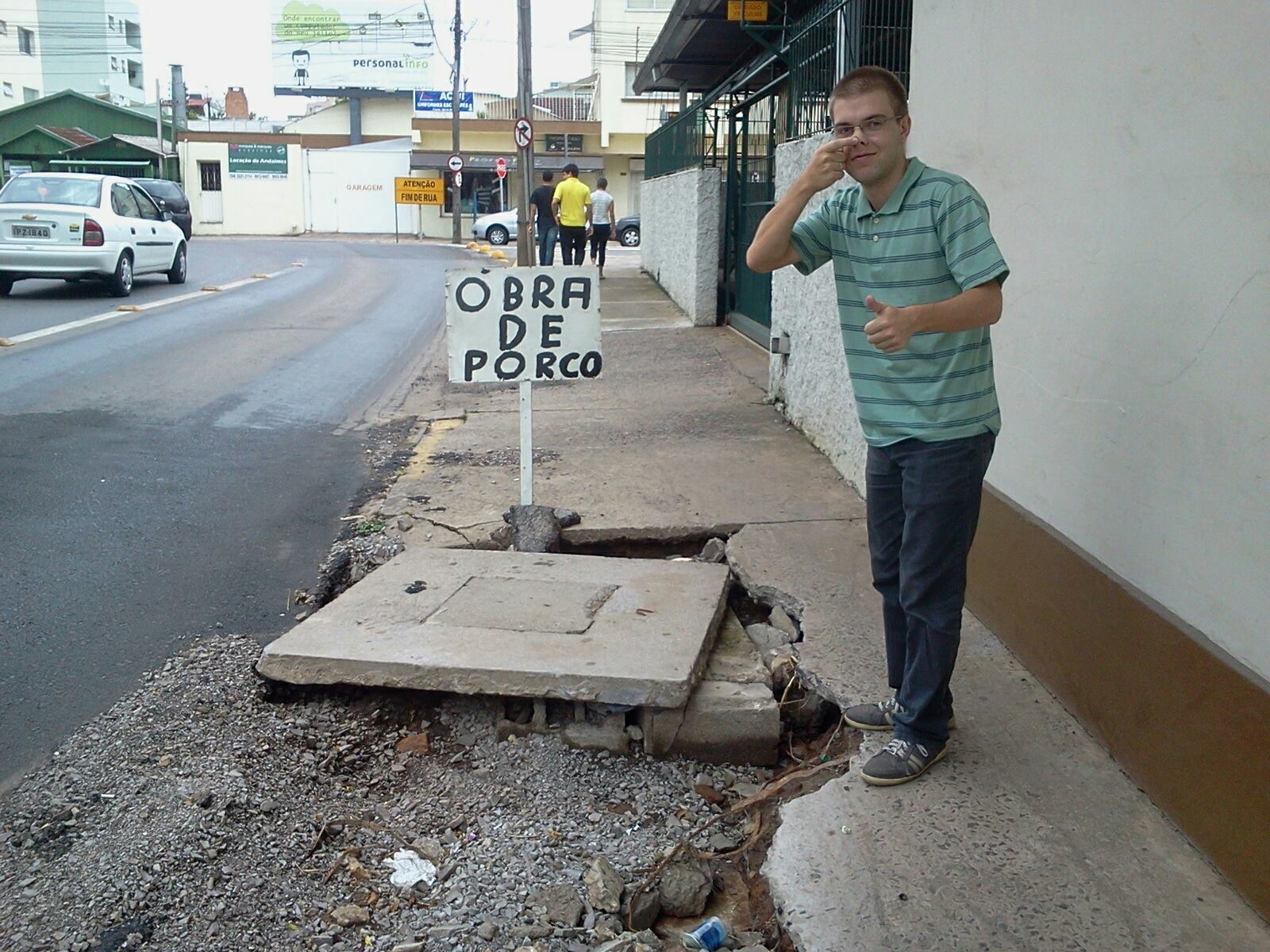 “O tempo dispensado aos projetos e  os valores aplicados na sua  elaboração são investimentos, e não  despesas.”

-	Custo projeto: aprox. 5% (média)
33
1. O que vem a ser Projeto Básico?
>> Elemento mais importante para execução
de uma obra pública;

>> Deve possibilitar a perfeita quantificação  dos materiais, equipamentos e serviços,  avaliação do custo da obra e a definição dos  métodos e do prazo de execução;
34
1. O que vem a ser Projeto Básico?
Deve prever, também, dentre outros:
.
compatibilidade total com o local;
acessibilidade;
sustentabilidade;
tratamento ambiental;
desapropriações.

Não é sinônimo de projeto simples!!
35
1. O que vem a ser o Projeto Básico? Art.
6º da Lei 8.666/93:
o conjunto de elementos necessários e suficientes, com  o nível de precisão adequado, para caracterizar a obra  ou serviço, ou complexo de obras ou serviços objeto da  licitação, elaborado com base nas indicações dos  estudos técnicos preliminares, que assegurem a  viabilidade técnica e o adequado tratamento do impacto  ambiental do empreendimento, e que possibilite a  avaliação do custo da obra e a definição dos métodos e  do prazo de execução [...]
2. O que vem a ser o Projeto Básico
conforme	OT IBR 001/2006 – Ibraop?
O Ibraop – Instituto Brasileiro de Auditoria de  Obras Públicas edita Orientações Técnicas,  visando uniformizar o entendimento da  legislação e práticas pertinentes à Auditoria de  Obras Públicas editou essa Orientação Técnica

Consulte: www.ibraop.org.br
2. O que vem a ser o Projeto Básico  conforme	OT IBR 001/2006 – Ibraop?
Projeto Básico é o conjunto de desenhos, memoriais  descritivos, especificações técnicas, orçamento,  cronograma e demais elementos técnicos necessários e  suficientes à precisa caracterização da obra a ser  executada, atendendo às Normas Técnicas e à  legislação vigente, elaborado com base em estudos  anteriores que assegurem a viabilidade e o adequado  tratamento ambiental do empreendimento.  [...] de forma a evitar alterações e adequações durante  a elaboração do projeto executivo e realização das  obras.
OT 001/2006 – IBRAOP:
definição de Projeto Básico;
define conteúdo técnico:
desenho;
memorial descritivo;
especificação técnica; e
orçamento.
39
3. O que vem a ser o Projeto Executivo?
Projeto completo com o detalhamento  construtivo => complementa o projeto básico e  não o altera.

Art. 6.º da Lei de Licitações:

X - Projeto Executivo - o conjunto dos elementos  necessários e suficientes à execução completa da obra,  de acordo com as normas pertinentes da Associação  Brasileira de Normas Técnicas - ABNT;
40
3. O que vem a ser o Projeto Executivo?
detalhamento específico de todos os elementos  construtivos, para a perfeita execução;

detalhes especiais, cortes específicos,  especificações complementares, entre outros.
41
3. O que vem a ser o Projeto Executivo?
exemplos:

detalhamento de estruturas de cobertura;
detalhamento das formas;
detalhamento das esquadrias;
detalhamento da impermeabilização;
42
Atenção!
O Projeto	Básico ou	Executivo deve	ser	atualizado para
realização da licitação!!
43
4. O que vem a ser o Projeto as built?
As built (“como construído”) é o projeto  representando fielmente aquilo que foi executado,  com todas as alterações que se fizeram  necessárias durante a obra;

Sua elaboração deve estar prevista expressamente no edital de licitação, fazendo  parte, inclusive, do orçamento da obra;
44
4. O que vem a ser o Projeto as built?
sem as built, não há cadastro confiável para  as futuras manifestações;

um dos requisitos para emissão do Termo de  Recebimento Definitivo.
45
23
Área de escola e ginásio incompatível com terreno!
24
O corte do morro na área posterior foi embargado!
5. Qual a importância da sondagem do  terreno (solo)?
Estudo necessário à definição de parâmetros  do solo ou rocha (sondagem, ensaios de  campo ou ensaios de laboratório);

Identificar as reais condições do solo para que  sejam definidos o tipo e as características das  fundações.
48
5. Qual a importância da sondagem do  terreno (solo)?
evitar aditivos logo no começo da obra,  inclusive com “jogo de preços”;

a sondagem feita após a contratação pode  alterar as condições exigidas na qualificação  técnica do Edital.

>> Deve fazer parte do projeto básico.
49
6. Quais cuidados deve-se ter com  memoriais descritivos?
- descrição detalhada do objeto projetado, na  qual são apresentadas as soluções técnicas  adotadas, suas justificativas necessárias ao  pleno entendimento do projeto, complementando  as informações contidas nos desenhos  integrantes dos projetos;
50
6. Quais cuidados deve-se ter com  memoriais descritivos?
não devem ter incompatibilidade com o
projeto e o orçamento;

definem o que está contemplado em um
determinado serviço constante do orçamento;

>> Faz parte do projeto básico, assim como
as especificações.
51
7. Quais cuidados deve-se ter com  especificações técnicas?
- regras e condições que se deve seguir para a  execução da obra caracterizando os materiais,  equipamentos, elementos componentes,  sistemas construtivos a serem aplicados e o  modo como serão executados cada um dos  serviços;
52
7. Quais cuidados deve-se ter com
especificações técnicas?
assim como o memorial, deve ser compatível
com o projeto e orçamento;

deve ser usada, principalmente, em serviços  mais complexos, que precisam de uma maior  especificação.

>> Faz parte do projeto básico, assim como  o memorial descritivo.
53
8. Quem deve elaborar os projetos e
orçamento de uma obra?
- projetos e orçamento devem ser elaborados e  assinados por profissionais capacitados e  habilitados junto ao Crea ou CAU;

- deve ter ART ou RRT específica para cada  obra contendo todos o projetos e orçamento  realizados pelo responsável técnico;
54
8. Quem deve elaborar os projetos e
orçamento de uma obra?
formalização de responsabilidade pela  elaboração do projeto (ART / RRT e  assinaturas);

pode ser técnico da própria Prefeitura ou contratado especificamente.
55
ART / RRT e assinatura com identificação
(concomitante);
atender Legislação sistema Confea / Crea / CAU;
definir responsabilidade do autor;
dificultar alterações.
- Lei nº 5.194/66, arts. 13, 14 e 15
- Lei nº 6.496/77, art. 1º e 2º
Ausência:
>> passível de	anulação de Edital;
>> multa por infração à norma legal.
56
9. Quais os cuidados com a elaboração  do orçamento e planilha orçamentária?
Previsão legal (Lei Federal nº 8.666/93):

	Orçamento detalhado do custo global da obra fundamentado em quantitativos propriamente avaliados (art. 6.º, IX, f);
57
[...] planilhas que expressem a composição de todos  os seus custos unitários (art. 7.º, §2.º, II).
[...] critério de aceitabilidade dos preços unitário e  global, conforme o caso, permitida a fixação de  preços máximos e vedados a fixação de preços  mínimos ... (art. 40, X).
orçamento	estimado	e	planilhas	de	quantitativos	e preços unitários; (art. 40, § 2º, II).
58
9. Quais os cuidados com a elaboração  do orçamento e planilha orçamentária?
efetuados após os estudos de viabilidade técnico-econômicos;

série de cálculos que exigem prática de quem os efetua;

deve representar a realidade dos custos para  execução de determinada obra, em determinada  época;
59
9. Quais os cuidados com a elaboração
do orçamento e planilha orçamentária?
quantitativos avaliados a partir do Projeto e  das condições locais;

levar em consideração dados da sondagem e  experiência do conhecimento do local;

coleta de preços no mercado local ou região  (adequação da tabelas padrões: Deinfra,  Sinapi, Casan, Sicro, etc.);
60
9. Quais os cuidados com a elaboração
do orçamento e planilha orçamentária?
considerar dificuldade de acesso;
Avaliar a taxa de LS em função do local dos serviços;
avaliar o BDI em função do volume ou porte dos serviços e local de execução;
BDI diferenciado para serviços, materiais e equipamentos;
61
9. Quais os cuidados com a elaboração do  orçamento e planilha orçamentária?
- não podem conter unidades “genéricas” do tipo  “gb” ou “vb”, ou ainda, a execução de instalações  ou projetos orçados por m²;

LLC, art. 7º, §4º	É vedada, ainda, a inclusão, no  objeto da licitação, de fornecimento de materiais e  serviços sem previsão de quantidades ou cujos  quantitativos não correspondam às previsões  reais do projeto básico ou executivo.
62
9. Quais os cuidados com a elaboração do  orçamento e planilha orçamentária?
Não atualizar por índices;

Considerar economia de escala;
63
Atenção!
O	Orçamento
deve	ser  realização
atualizado	para
da licitação!!
64
10. O que vem a ser o BDI nos orçamentos?
O	BDI	-
Benefício	(ou	Bonificação)	e
Indiretas	é	uma	taxa
Despesas
correspondente às despesas indiretas e  ao lucro que, aplicada ao custo direto de  um empreendimento (materiais, mão de  obra, equipamentos) resulta no seu preço  final.
Preço = custos “+” BDI
65
10. O que vem a ser o BDI nos orçamentos?
dois componentes que determinam o preço
final de uma obra: custos diretos e BDI.

um é determinado em função dos materiais e  das normas de execução dos serviços  constantes nos projetos.

o BDI é aplicado sobre o custo direto para  contemplar as despesas indiretas e o lucro da  construtora.
66
11. Como proceder em relação ao BDI nos  orçamentos?
Acórdão 325/2007 – TCU – Plenário:

9.1. orientar as unidades técnicas do Tribunal  que, quando dos trabalhos de fiscalização em  obras públicas, passem a utilizar como  referenciais as seguintes premissas acerca dos  componentes de BDI:
67
BDI
68
11. Como proceder em relação ao BDI nos  orçamentos?
Acórdão 2.369/2011 – TCU – Plenário:

BDI para cada tipo de obra (edificações,  saneamento, portos, aeroportos etc.);

“constituir grupo de trabalho para análise  pormenorizada...”.
69
11. Como proceder em relação ao BDI nos  orçamentos?
IRPJ e CSLL não devem incluir o BDI, pois são  tributos de natureza direta e personalística:
não se tem garantia de que serão devidos,  pois depende do balanço geral de cada  empresa, e não de cada obra;
 licitantes devem incluí-los em seus custos;
11. Como proceder em relação ao BDI nos  orçamentos?
Administração deve indicar qual o percentual  estimado de BDI adotado;
o Edital deve conter cláusula obrigando as  empresas proponentes a demonstrarem a  composição de seus BDIs;
diferença entre BDI de material / equipamentos  e BDI de mão de obra (materiais mais  representativos).
12. Como se exemplifica irregularidades em  orçamentos?
Serviços pagos em duplicidade!!
>> Cadastro e impermeabilização incluídos no assentamento
Falta detalhamento e duplicidade!!
Ponteiras filtrantes: quantidades subavaliadas
Manutenção canteiro: falta detalhamento (unidades mês, gb, vb)
Impermeabilização: incluída no Poço de visita
Materiais orçados em duplicidade!!
Duplicidade: material já incluído no assentamento.

>> Total orçado a maior: R$ 1 milhão
Nos casos de dispensa e inexigibilidade de licitação é  obrigatório a elaboração do Projeto Básico?
O projeto básico também é obrigatório, no  que couber, para contratações diretas por  dispensa ou inexigibilidade de licitação.  (orientação do TCU)
Manual TCU – 4ª ed. 2010.
No caso de licitação para Registro de Preços
é necessário a elaboração do Projeto Básico?
Decreto nº 7.892/13
Art. 5º Caberá ao órgão gerenciador a prática de todos os atos de controle e  administração do Sistema de Registro de Preços, e ainda o seguinte: (...)

II - consolidar informações relativas à estimativa individual e total de consumo,  promovendo a adequação dos respectivos termos de referência ou projetos  básicos encaminhados para atender aos requisitos de padronização e  racionalização;

V - confirmar junto aos órgãos participantes a sua concordância com o objeto a ser  licitado, inclusive quanto aos quantitativos e termo de referência ou projeto básico;

Art. 6º O órgão participante será responsável pela manifestação de interesse em  participar do registro de preços, providenciando o encaminhamento ao órgão  gerenciador de sua estimativa de consumo, local de entrega e, quando couber,  cronograma de contratação e respectivas especificações ou termo de referência  ou projeto básico, nos termos da Lei nº 8.666, de 21 de junho de 1993, e da Lei nº  10.520, de 17 de julho de 2002, adequado ao registro de preços do qual pretende  fazer parte...
TCU – Acórdão nº 827/2007 - Plenário
Abstenha-se	de	utilizar,	ao	elaborar
o	projeto
básico	especificações	contidas	em	propostas
apresentadas	por	empresa	interessada,	sob
de
pena	de	possível
caracterização
direcionamento	da	contratação,
devendo
preparar	o	mencionado	projeto	com	base	em
suas	reais	necessidades,
devidamente
justificadas	por	estudos	técnicos,
conforme
previsto	no	art.	6º,	inciso	IX,
8.666/1993.
da	Lei	nº
Ensinar não é transferir conhecimento, mas criar as possibilidades para a sua própria produção ou a sua construção. (Paulo Freire)